Financial Information System
Change Network | May 2019
Change Network Topics
1 | Staff Webinar- Q&A Session
2 | Engagement Tracking
3 | Department Meeting Request Process
4 | Phase 2- Project Configuration and Implementation
5 | Expanding Department Participation 
6 | Downstream Inventory Assessment 
7 | Next Up: Procurement, T/E, Reporting and Analytics Strategy
Staff Webinar- Chart of Accounts
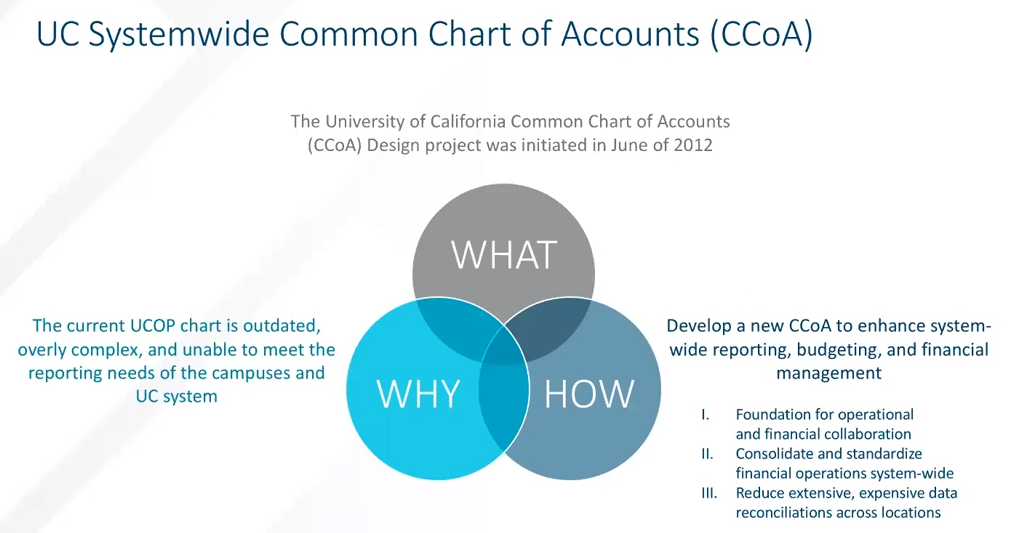 The Financial Information System team talks about the new Chart of Accounts then answers questions from the online audience: https://youtu.be/y_NtOMl5oz8 


Questions/feedback from the field (your teams)? 

Chart of Accounts FAQ’s on-line by May 17th.
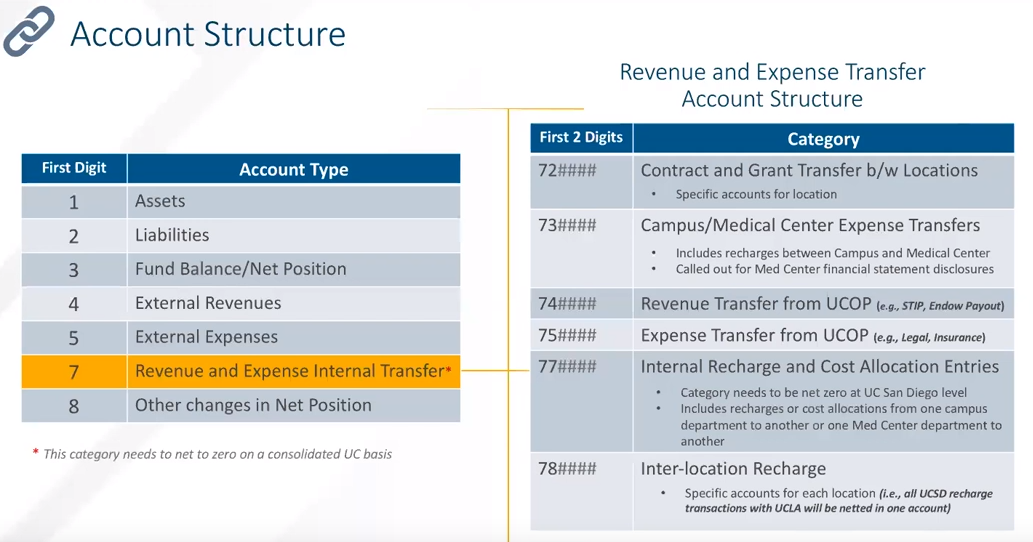 Engagement Tracking
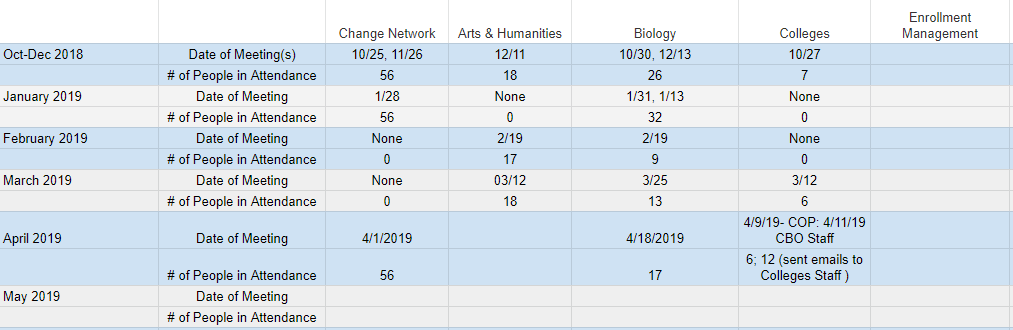 The Engagement Tracking Form serves two purposes:

The tracker captures active participation by local sponsorship coalition members
Project engagement metrics are reported to Sponsors and Governance monthly
# Areas
Engagement Tracking Going Forward
1
2
3
SUCCESS!
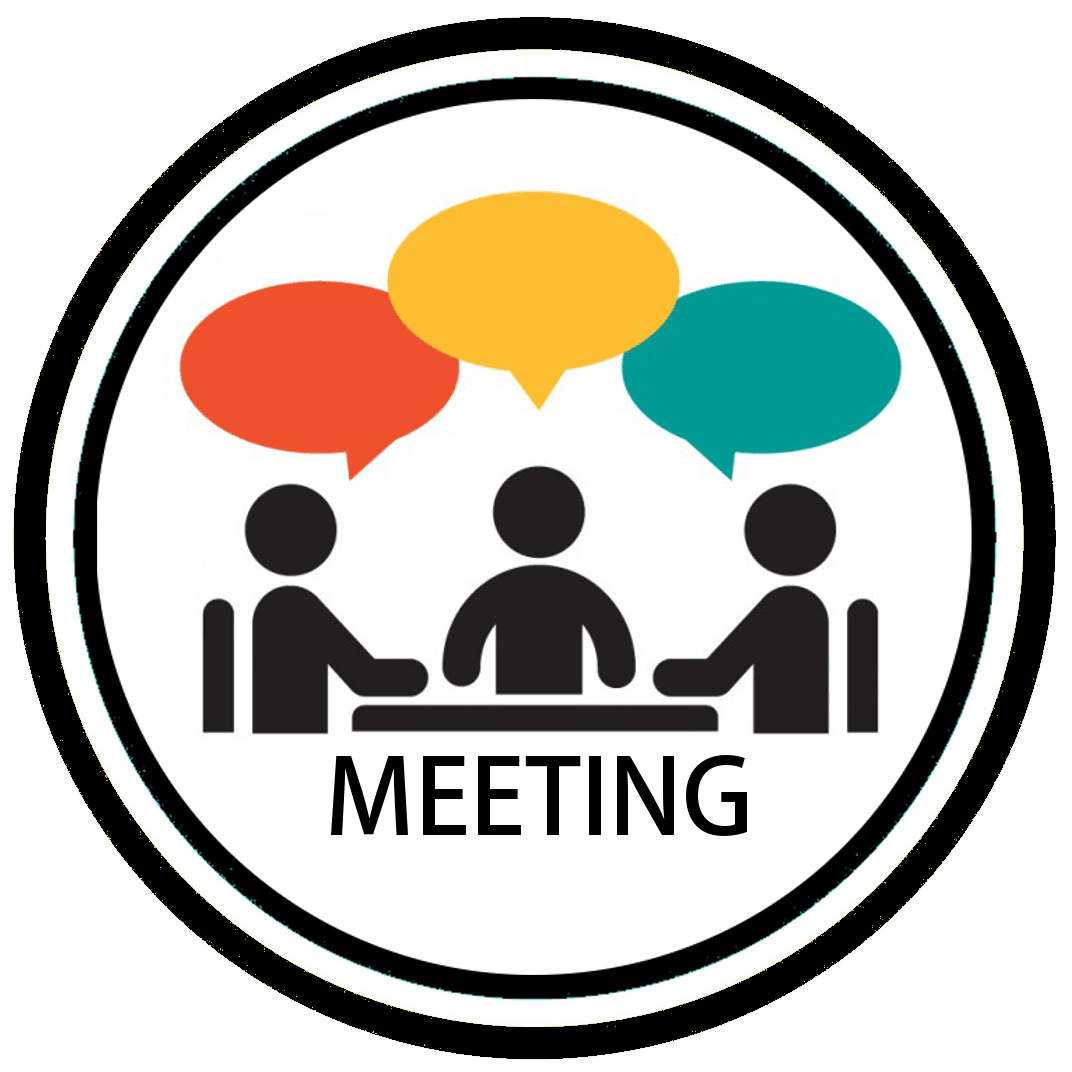 Request Process
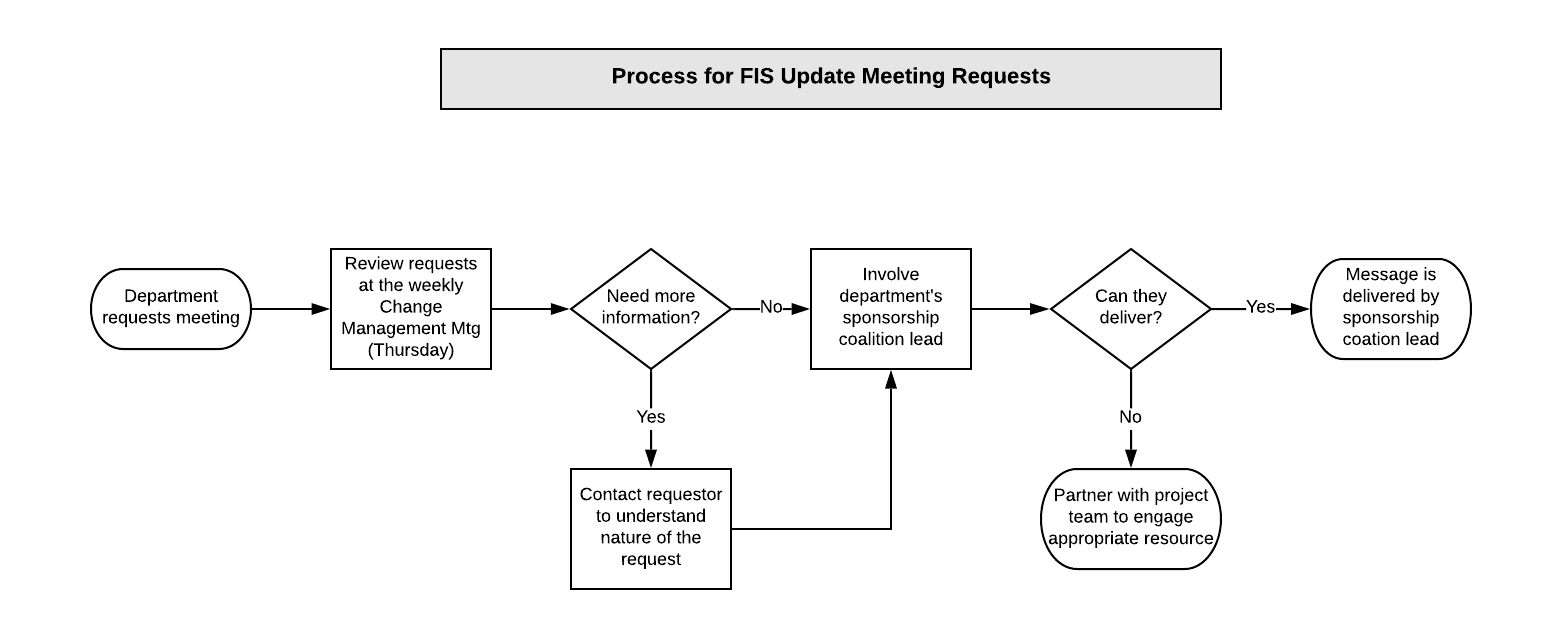 Configuration and Implementation Workstreams
Q4
Q1
April
May
June
July
August
Sept
Chart of Accounts Mapping
CCoA Conversion Strategy
Common Chart of Accounts
Alignment with Business Process in OFC
Analytics and Reporting
Financial Data Business Requirements (Downstream Process Inventory Assessment)
BI & Reporting 
Design and Configuration
Design Lead/Entity BI requirements and reporting priority feedback
FIS Reporting and Analytics Strategy Governance Review/Approval
Design and Configuration
Design Lead Oracle Training and Certification
Future State Process Design and Configuration
Conversion and Functional Testing
Data Conversion Strategy
Data Conversion
Configuration
Environment Strategy
Technical Implementation
Data Use Inventory, Stakeholder Business Objective, Remediation and Integrations
Quality Assurance: Data Conversion, Integration, and Functional Testing
UCSD Oracle Cloud – Process Design Workshop Schedule – Week 1 (will continue for 8 weeks through July)
GL – Manage Financial Consolidations
GL – Manage Budgetary Control & Encumbrance
Walk thru future state application architecture
Design Kick-off with Project Team
GL – Manage Journal Process
Walk Thru Current Design for Future state COA, LE, Enterprise Structure
(Manage Ledgers)
GL – Manage Journal Process
Procurement – Overview of P2P Process
Procurement – Manage Suppliers
GL – Manage Mass Allocations
Holiday
RTR
PPM
PTP
EPM
General
Expanding Departmental Participation
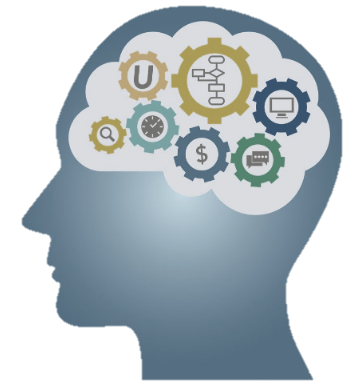 1. Systems Integration Testing
User Acceptance Testing Schedule
08/01/2019 - 02/01/2020
Test Phase
Start Date - End Date*
Description
Comments
Test Team
SIT testing validates business processes and E2E process and data flow between Oracle and campus integrated systems.
2. Conversion Validation
08/01/2019 - TBD
Data and Functional validation of converted COA data by VC-SMEs
3. User Acceptance Testing
08/15/2019 – 11/01/2019
User acceptance testing (UAT) is the last phase of the software testing process. During UAT, actual software users test the software to make sure it can handle required tasks in real-world scenarios, according to specifications.
*All start and end dates are tentative.
Downstream Inventory Update
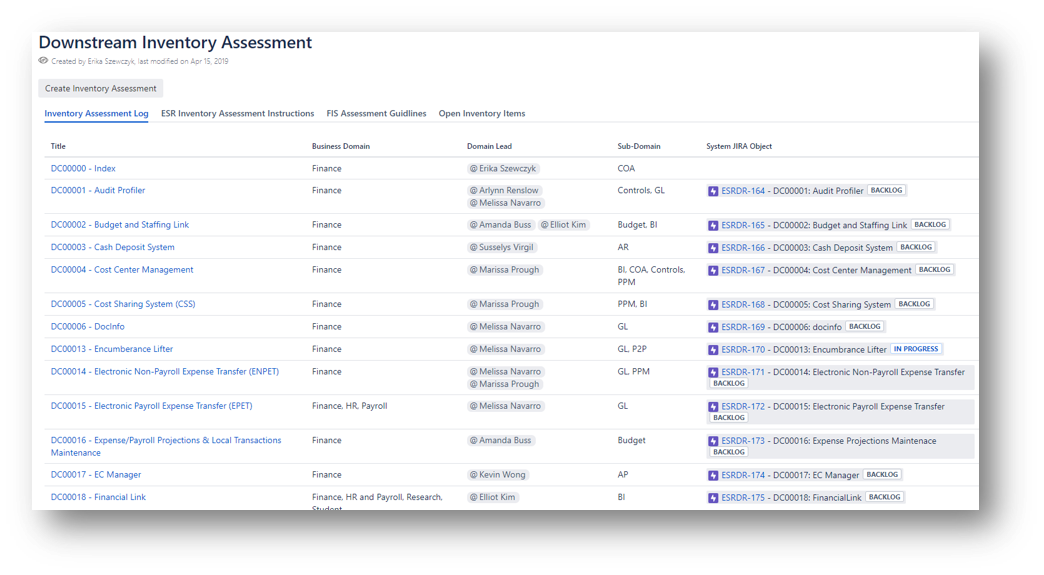 Design Leads and IT Services have been working with departments to identify systems and processes that consume or feed financial data. Based on information collected from departments via the Data Use Inventory and one-on-one meetings, the team has built a comprehensive inventory of interfaces that are necessary to support the future-state business processes. 
Over the next several months, the project team will continue to share information about the new Chart of Accounts, system integrations or remediation options, and future-state business processes. Departments will be able to understand the impacts to their systems and continue developing plans which align with the Financial Information System project timeline. Learn more about ESR Continuity Planning here.
Next Month
Travel and Procurement Tool Decisions
FIS Reporting & Analytics Strategy
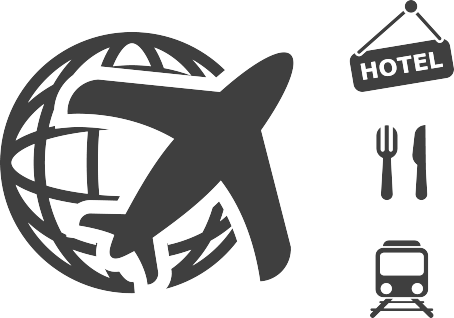